خطوات انشاء مشروع
إن عملية إنشاء مؤسسة صغيرة أو متوسطة ليست بالأمر السهل والهين كما يراها البعض، فهي تتطلب الكثير من التفكير والوقت والجهد إضافة إلى الموارد اللازمة ، لكن وقبل ذلك فنجاح أي مشروع استثماري يرتبط أولا باختيار الفكرة المناسبة التي تتناسب مع كفاءات وقدرات المقاول وإمكانياته المادية والمعرفية، ثم عملية تحليل واختبار الفكرة الإستثمارية بعد القيام بالدراسة الإستراتيجية، البحث عن التمويل وأخيرا تخطيط إنجاز المشروع من خلال خطة الأعمال.
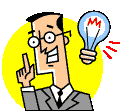 الفكرة كأول خطوة في طريق المشروع الصغير : الفكرة قابلة للتطبيق أو غير مستهلكة
مصادر الأفكار الإستثمارية:في الغالب تكون الفكرة من أحد المصادر التالية:
/الخبرة الذاتية:  حيث أن التعامل مع الأسواق، الزبائن، الموردين، المنافسين...، يؤدي إلى ابتكار أفكار استثمارية جديدة، تأتي من خلال تغيير نوع المنتج إلى الأحسن، أو إستغلال منتوج جديد، أو تطوير خدمة مكملة للنشاط الأصلي للمؤسسة
2/الزبائن كمصدر للأفكار الجديدة:  من تغذية عكسية تتمثل في ردة الفعل والاقتراحات التي يقدمها الزبائن حيال منتوج معين، فالزبون هو المستعمل للمنتج وهو الذي يعرف نقائص وإيجابيات هذا المنتج، ويمكن أن يكون لديه تصور أحسن في تقديم أو تعديل هذا المنتج.
3/الميول والرغبات: الكثير من المقاولين يقومون باختيار النشاطات وإنشاء المؤسسات في قطاعات تشكل ميولهم السابق،  في الغالب يكون الميل والحاجة للإنجاز دافع قوي لإنشاء مؤسسة صغيرة.
الأفكار الطارئة:  من مراقبة النقائص والأخطاء الموجود في بعض المشاريع، هذه النظرة الإنتقادية للأشياء تعتبر مصدر جيد للأفكار الإستثمارية.
5/الأفكار المأخوذة من السفريات الخارجية: الأشخاص الذين يسافرون للخارج يندهشون أحيانا حيال سلعة أو خدمة معينة غير متاحة في بلدهم أو منطقتهم الأصلية، وهذا يعتبر مصدر جاهز للأفكار الإستثمارية، بشرط أن تكون هذه الأفكار متوافقة مع طبيعة المنطقة التي ينتمي إليها المقاول.
6/ الإبداعات البحثة: أي إنشاء مشروع جديد بفكرة جديدة، لكن هذا النوع من الأفكار يجب تجربته بشكل مكثف والتفكير جيدا في قبل التطبيق بحيث يتطلب هذا النوع من الأفكار إمكانيات كبيرة، إضافة إلى أنه لا يقبل الأخطاء.
7/البحث عن الأفكار: منها• ترميم مؤسسة جديدة: إعادة شراء مؤسسة موجودة، هو توجه مهم يعطي للمقاول أفكار ناتجة من النشاطات السابقة لهذه المؤسسة؛
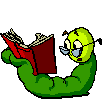 التراخيص: يمكن للمقاول أيضا إنشاء مؤسسة صغيرة بالحصول على رخصة إنتاج منتج معين، وذلك بالرجوع إلى الانترنيت والمجلات المتخصصة؛

الإجازات: بعض المبدعين والمخترعين لا يقومون بالإستثمار التجاري لإبداعاتهم مثل مخابر البحث الجامعية، وبالتالي يمكن الاستفادة من هذه الأبحاث في الحصول على أفكار جديدة للمشاريع الاستثمارية. كما نشير في النهاية أن الحصول على الأفكار من هذا النوع لا يكون إلا بالاطلاع الواسع والمتواصل للدوريات والندوات المتخصصة والانترنيت، كما يجب للباحث عن الفكرة الإستثمارية تخصيص جزء من ميزانيته لهذا الغرض، وزيارة المعارض الإقتصادية وغرف التجارة والسفر إلى أماكن وجود هذه الأفكار للإستفاذة من الخبرات السابقة.
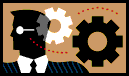 الدراسة الاستراتيجية للفكرة الاستثمارية:
يلعب التفكير والتحليل الإستراتيجي دورا مهما في إنشاء المؤسسات وهو عنصر أساسي في شخصية المقاول، إنطلاقا من الرؤية الإستراتيجية التي تعبر عن صورة المؤسسة في المستقبل، مرورا بتحليل عناصر البيئة الخارجية بما فيها من فرص وتهديدات، وتحليل عناصر البيئة الداخلية بما فيه من نقاط قوة ونقاط الضعف، وانتهاء بالتحليل الإستراتيجي لنشاط المؤسسة
تحليل البيئة الداخلية
المقصود بتحليل البيئة الداخلية أو التحليل الداخلي هو إجراء تقييم دقيق للخصائص والمميزات المتعلقة بالمشروع الإستثماري والتي تكون ضمن سلطة صاحب المشروع أو من الممكن له الحصول عليها، أي تحديد نقاط قوته، ونقاط ضعفه، ليستخدمها في نوع المشروع الملائم لإمكانياته المادية والشخصية، ولتحديد خصائصه المهمة.
في حالة المشروع الجديد، على صاحب المشروع أن يراجع نفسه وذلك بإجراء جرد دقيق لكل إمكانياته بما فيها مهارات وقدرات مالية وفنية وإدارية وشخصية، بالإضافة إلى ميولا ته الذاتية،...إلخ.
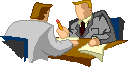 الموارد
 البشرية
أهم مكونات عناصر البيئة الداخلية
الهيكل
 التنظيمي
النظم الإدارية
والمعلوماتية
عناصر
 البيئة 
الداخلية
الفلسفة
 والأنماط 
الإدارية
أدوات وأساليب
تقديم الخدمة
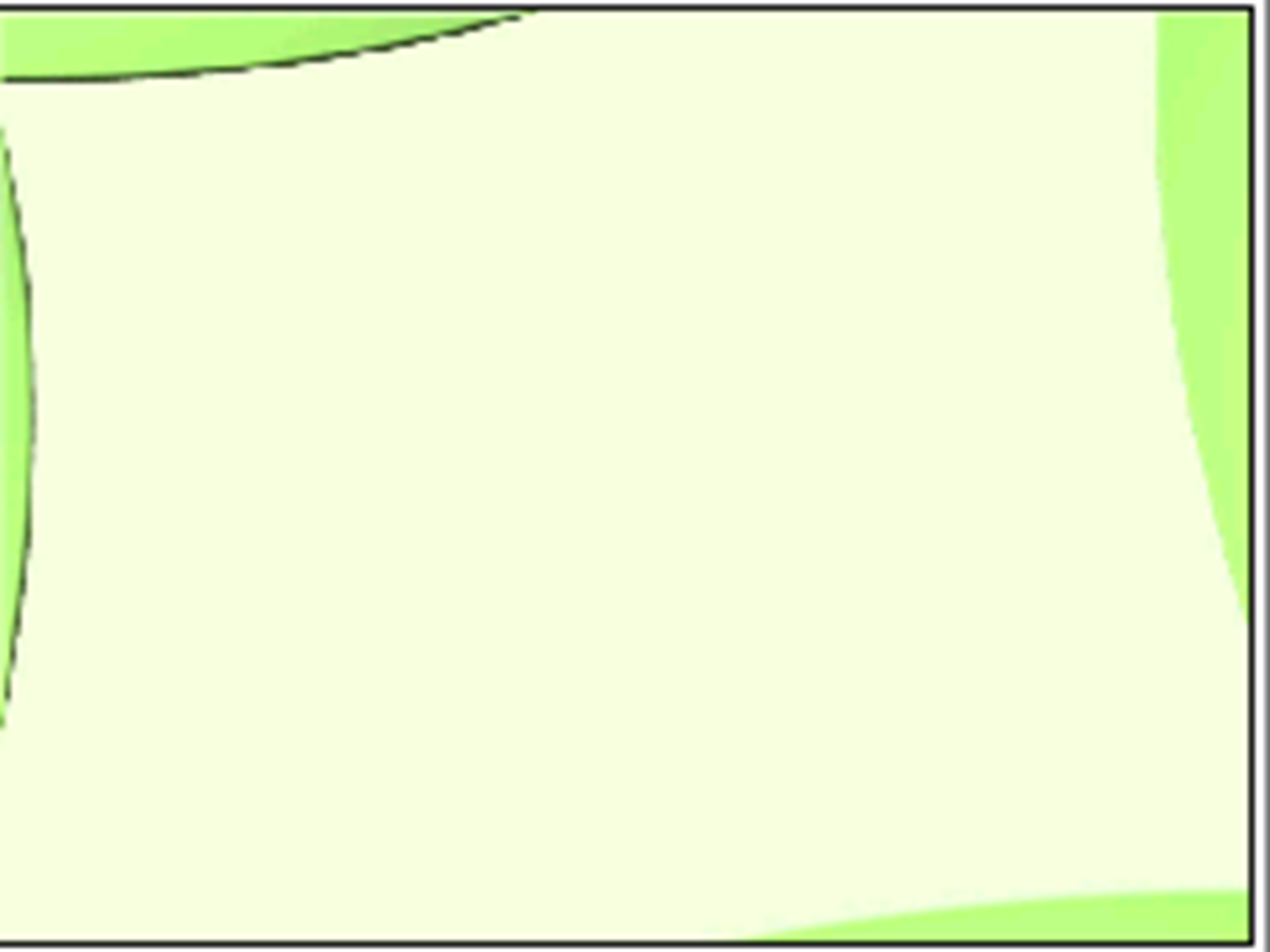 حيث يمكن استخدام نموذج تحليل بريمو-إف PRIMO-F؛ لتحديد العوامل الداخلية، و بريمو-إف اختصار لكلمات:

أفراد (People)
 موارد (Ressources)
 ابتكار وأفكار(Innovation)
علاقات عامة أو تسويق (Marketing)
عمليات (Operations)
ثم تمويل (Finance)
هذا مع ملاحظة أن ما قد يشكل عامل ضعف بالنسبة لهدف ما قد يكون عامل قوة بالنسبة لهدف آخر
[Speaker Notes: ص: 11]
تحليل البيئة الخارجية
تحديد نطاق السوق المرتقب ومجالات المعاملات المتاحة أمامها، سواء ما يتعلق بالسلع والخدمات، وطرق منافذ التوزيع وأساليب وشروط الدفع وخصائص المنتجات المسموح بها، والقيود المفروضة على المشروع سواء قانونية أو أخلاقية...الخ؛
تشخيص أنماط السلوك الإنتاجي والاستهلاكي للأفراد والمنظمات الذين يمثلون قطاع عملاء المشروع:الأمر الذي يفيد في تحديد خاصيات المنتجات والأسعار وخصائص الإنتاج وكذلك التسويق. يجب أن يحاول البحث الإجابة عن أسئلة مثل:
ما هو السوق المستهدف لمنتجات الأعمال الجديدة؟
من آخر في هذا السوق؟ هل الفكرة موجودة بالفعل في السوق؟ هل يمكن للشركة الجديدة تقديم شيء لا تقدمه الشركات القائمة؟
أين يستند العملاء؟ ما هي أفضل طريقة للوصول إليهم؟
ماذا يريدون حقا؟ هل يمكن تحسين المنتج؟
متى يريدون ذلك؟ كيف ينبغي بيع المنتج أو توزيعه؟
ما مقدار استعداد هؤلاء العملاء للدفع؟
كيف وصلوا؟ ما هي أفضل طريقة للترويج للمنتج؟
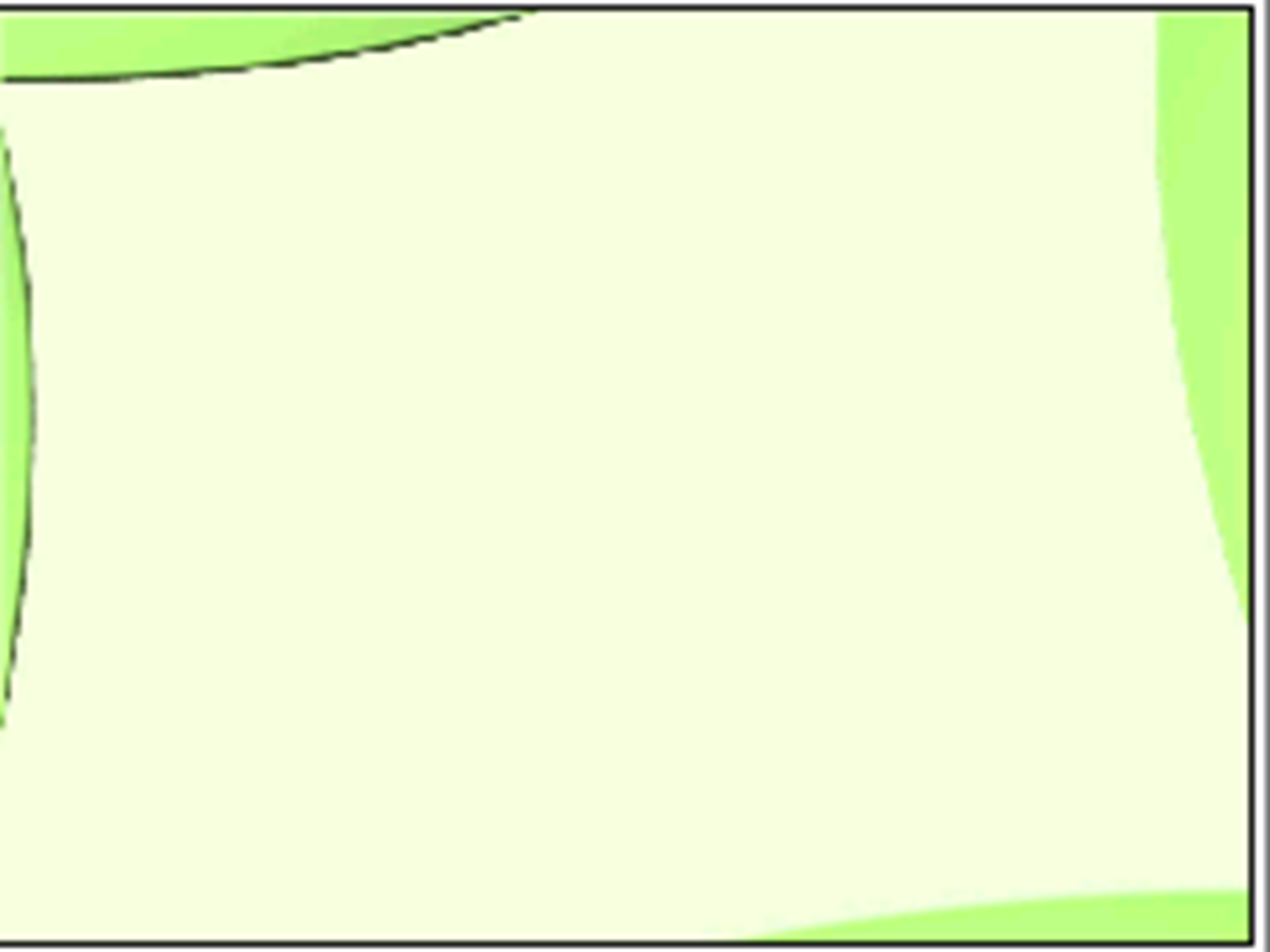 البيئة الداخلية
الإدارة
الثقافة
الإمكانات
المنظمة
العاملون
نموذج  
SWOT
البيئة الخارجية العامة( غير المباشرة )
التكنولوجية
البيئة الخارجية المباشرة(بيئة العمل)
الاقتصادية
الموردون
العملاء
الاجتماعيةالثقافية
العالمية
الأجهزة الرقابية
المنافسون
السياسية
الطبيعية
سوق العمل
القانونية \ التشريعية
نموذج ”باستيل“
PESTEL
بيئة المنظمة
” مدخل إلى التخطيط الإستراتيجي – مفاهيم وتطبيقات“
11
تحليل واختبار الفكرة الإستثمارية
: يعني قياس مدى قدرة هذه الفكرة على إرضاء وجدب اهتمام المتعاملين الإقتصاديين أي الزبائن بالدرجة الأولى، كما أنها تعتبر دراسة جدوى نظرية وعملية تبحث في مدى الفوائد التي يمكن يحققها المشروع قبل بدايته.
يرتكز تحليل واختبار الفكرة الإستثمارية على البحث عن إجابات للسؤالين التاليين:
الأول: هل تستجيب الفكرة الإستثمارية لحاجة معينة؟ وهل من المحتمل أن تثير عدد محتمل من الزبائن؟
الثاني: هل يملك المقاول القدرات الضرورية من أجل جذب هؤلاء الزبائن المحتملين؟ وإذا كان الجواب ب"لا"، هل من الممكن الحصول على تلك القدرات بسهولة؟
إعداد وتصميم خطة الأعمال
هي الشكل المكتوب الذي يوضح الرؤية الإستراتيجية لحامل المشروع ، ويبين أن النموذج المقترح يمكن أن يجني قيمة كافية قابلة للتقسيم من أجل الحصول على دعم المتعاملين الذين يرسل إليهم الملف، والذين لهم موارد يريد المستثمر الحصول عليها، يسجل المشروع في فترة محددة عن طريق تحديد الموارد اللازمة وتشغيلها من . أجل بلوغ الأهداف وكذلك تحقيق الرؤية
وبالتالي من شروط خطة الأعمال أن تكون اعتقاد أو تصور مكتوب: فالاتصال الشفهي غير كاف لإقناع المتعاملين بالعمل مع المشروع، 
-2 تسجل في فترة محددة: إن خطة الأعمال لا تعتبر خطة إستراتيجية طويلة الأجل، فالفترة المحددة لها من 3 إلى 5 سنوات، مع التركيز على السنة الأولى، حيث يمكن التغيير في طبيعة المشروع وطموحات المقاول وفقا لظروف البيئة الداخلية والإستراتيجية
متعلقة بالرؤية الإستراتيجية للمقاول: جميع مراحل عملية إنشاء المؤسسة موجودة في خطة الأعمال بداية بالفكرة، الفرصة الاستثمارية، والرؤية الاستراتيجية التي تعتبر أساسا قيام المشروع، هذه العناصر يتم التطرق إليها في ملخص من صفحة إلى  فحتين.
 تعبر عن القيمة الناتجة عن المشروع: في هذا الصدد يهتم المتعاملون الاقتصاديون بالعائد الذي يمكن تحقيقه من التعامل مع المؤسسة الجديدة، وكذلك ضمان استرجاع الأموال المستثمرة وبالتالي فخطة الأعمال دليل لإقناع كل من:

.
حامل المشروع نفسه وشركاؤه لاحتواها على تقديرات للأرباح والميزانيات والمخاطر
وسيلة للتخطيط والرقابة عن طرق قياس الفوارق بين النتائج التقديرية والنتائج الحقيقية
التفاوض وإقناع المستثمرين والمتعاملين الاقتصاديين بإمكانيات النجاح، والعائد الممكن تحقيقه بحيث يحتاج المشروع إلى كل من الشركاء، العمال، البنوك والمؤسسات المالية، مؤسسات الدعم،...الخ.
يجب أن تكون ملف مختصر من 20 إلى 40 صفحة (دون احتساب الملاحق)، 
يتم وضع ملخص في بداية الملف 
واضحة وخالي من التعقيدات،
مكتوبة بشكل بسيط وسهلة القراءة والفهم لأي شخص، 
تجنب المصطلحات الصعبة والمعقدة 
متضمنة معلومات دقيقة خاصة بالمشروع، 
تجنب جمع قدر كبير من المعلومات غير المفيدة والتي لا تؤدي إلى الفهم الجيد للمشروع.
ومهيكلة على شكل أجزاء وأجزاء فرعية تبين بالتفصيل مختلف عناصر المشروع.
يراعى في إعداد هذه الخطة الإجابة عن بعض التساؤلات المتمثلة أساسا في: ما هي طبيعة المشروع المقترح؟ ماذا يريد حامل المشروع أن يفعل بمشروعه؟ (إلى أين يريد الوصول)، كيف يتم تنظيم المشروع من أجل بلوغ الأهداف الموضوعة؟ كيف سيصبح المشروع بعد 3 إلى 5 سنوات من إنشاءه؟
خطة الأعمال